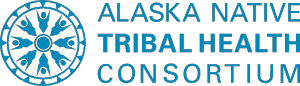 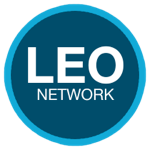 LEO Network MeetingWinter 2021-22 Climate Review and Spring 2022 Outlook
Rick Thoman
Alaska Center for Climate Assessment and Policy
University of Alaska Fairbanks
March 15, 2022
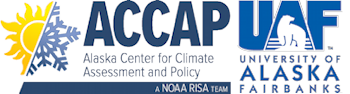 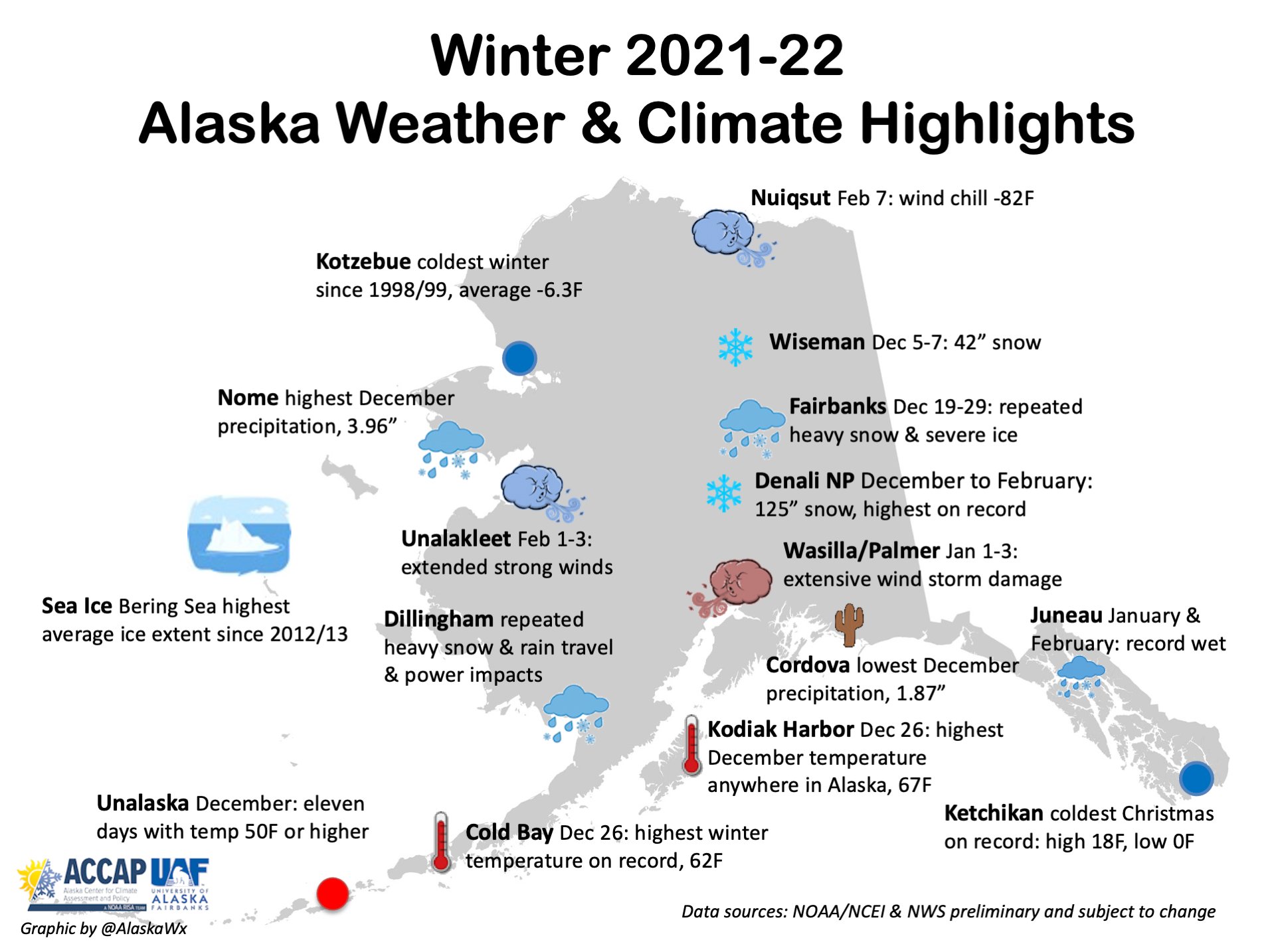 2
Alaska Daily Temperature Index
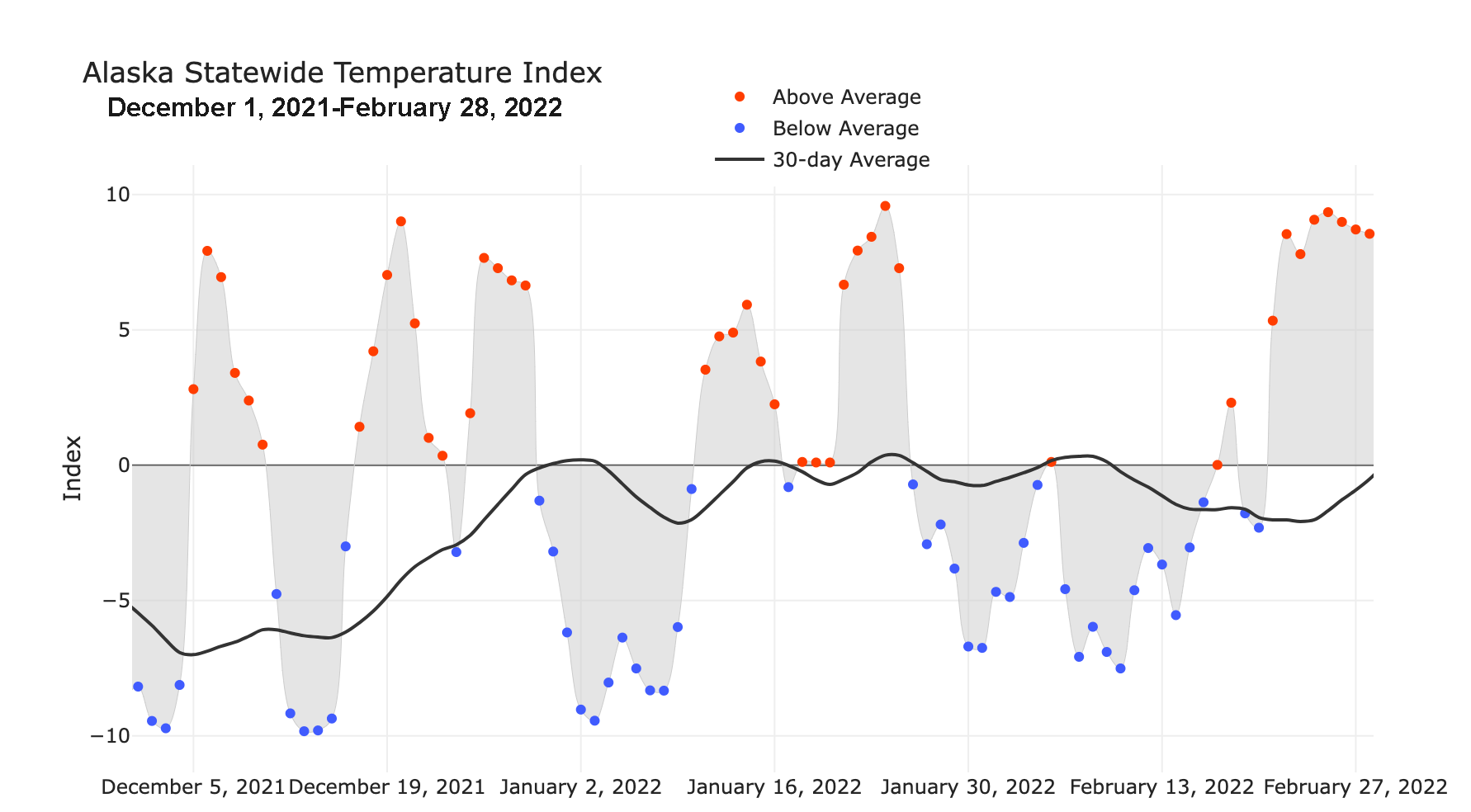 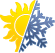 Online: http://accap.uaf.edu/tools/statewide-temperature-index
3
Winter Temperatures
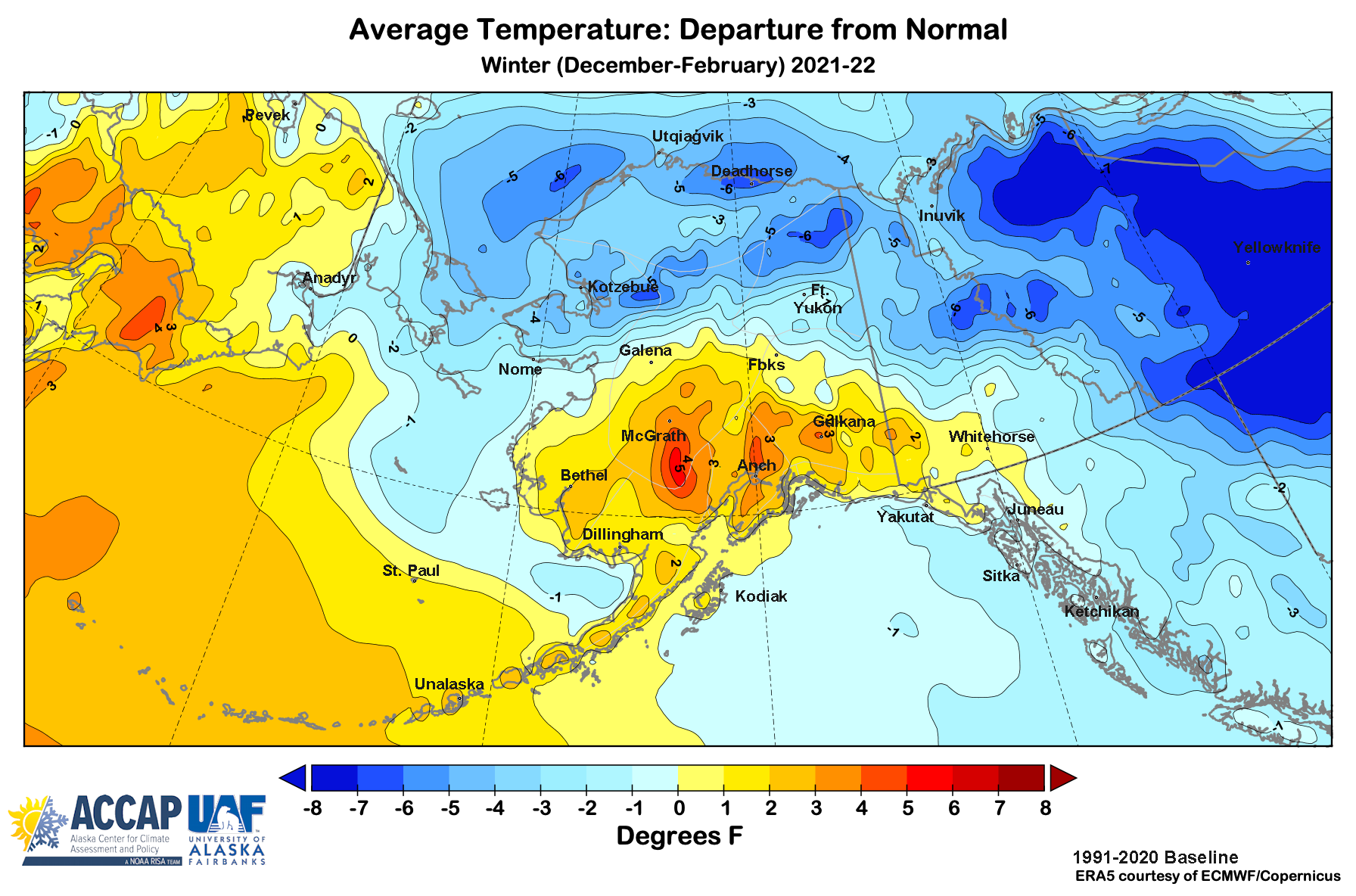 Data: ERA5 courtesy of EMCWF/Copernicus
1991-2020 Baseline
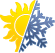 4
Winter Precipitation
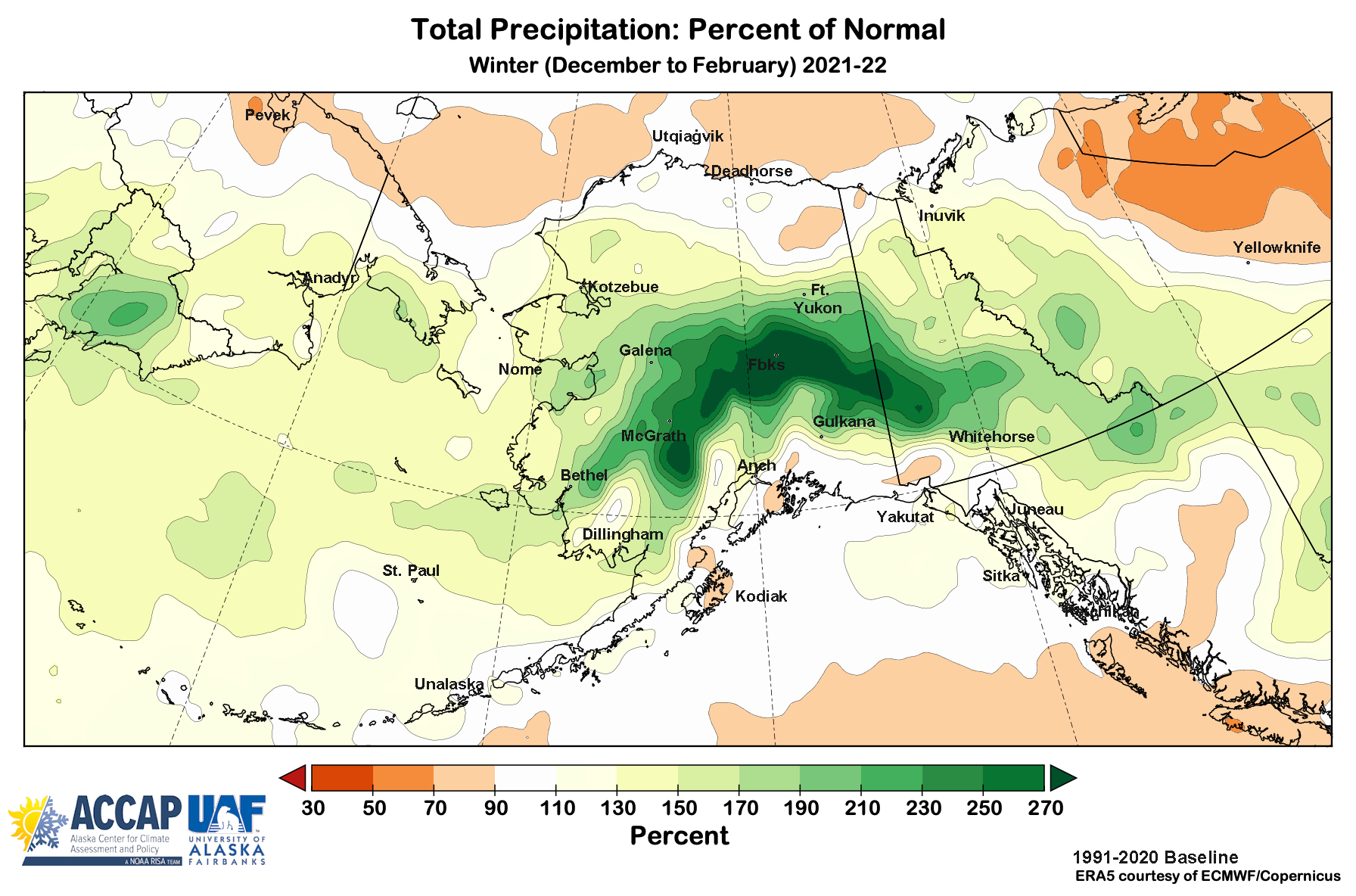 5
Snowpack is Very High
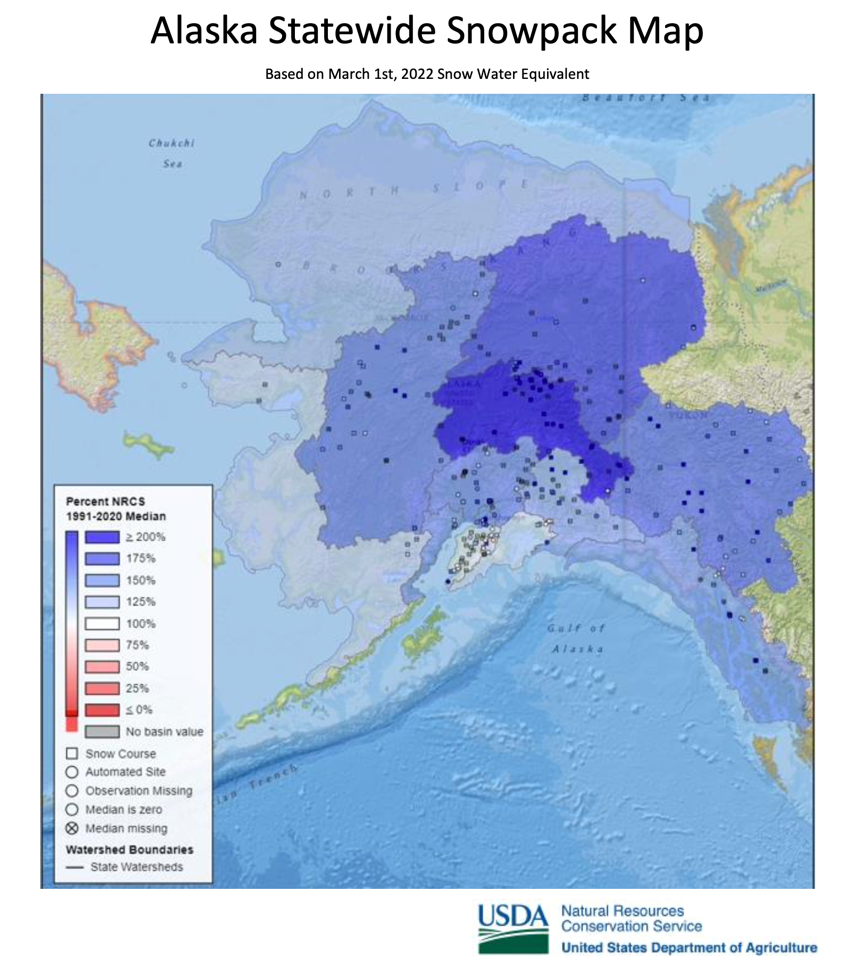 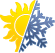 6
Sea Ice Winter 2021-22
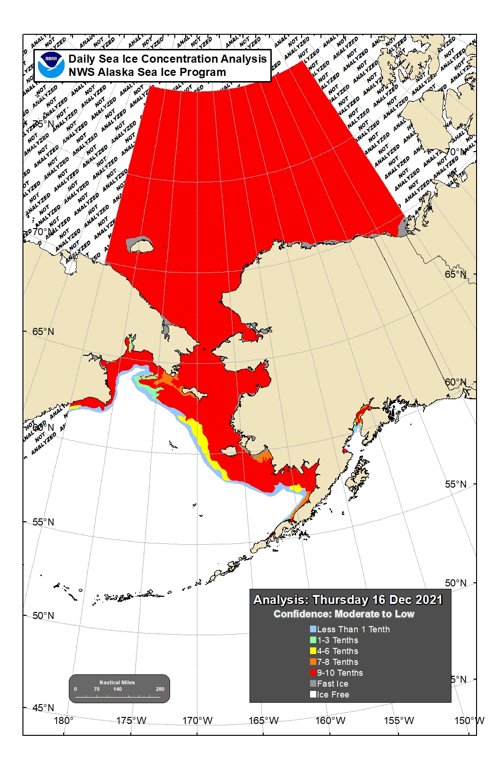 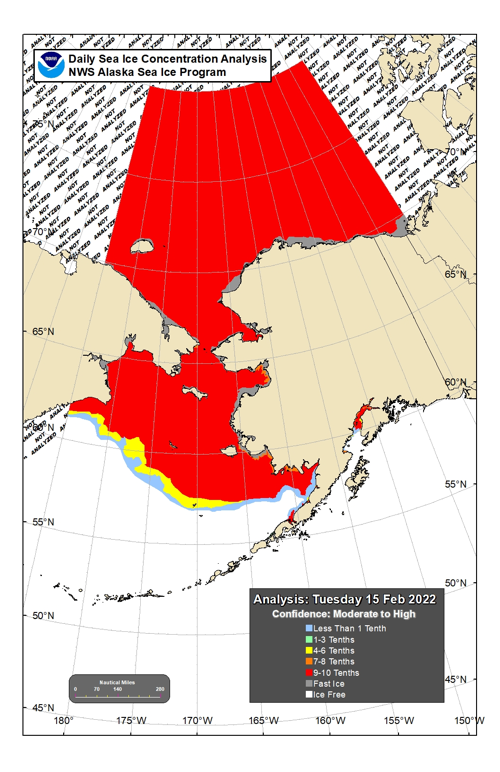 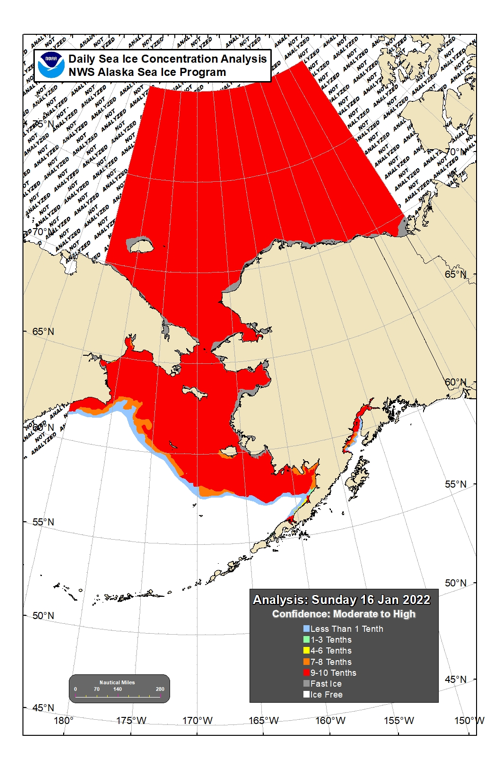 Dec 16
Jan 16
Feb 15
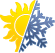 7
Bering Sea Ice Extent
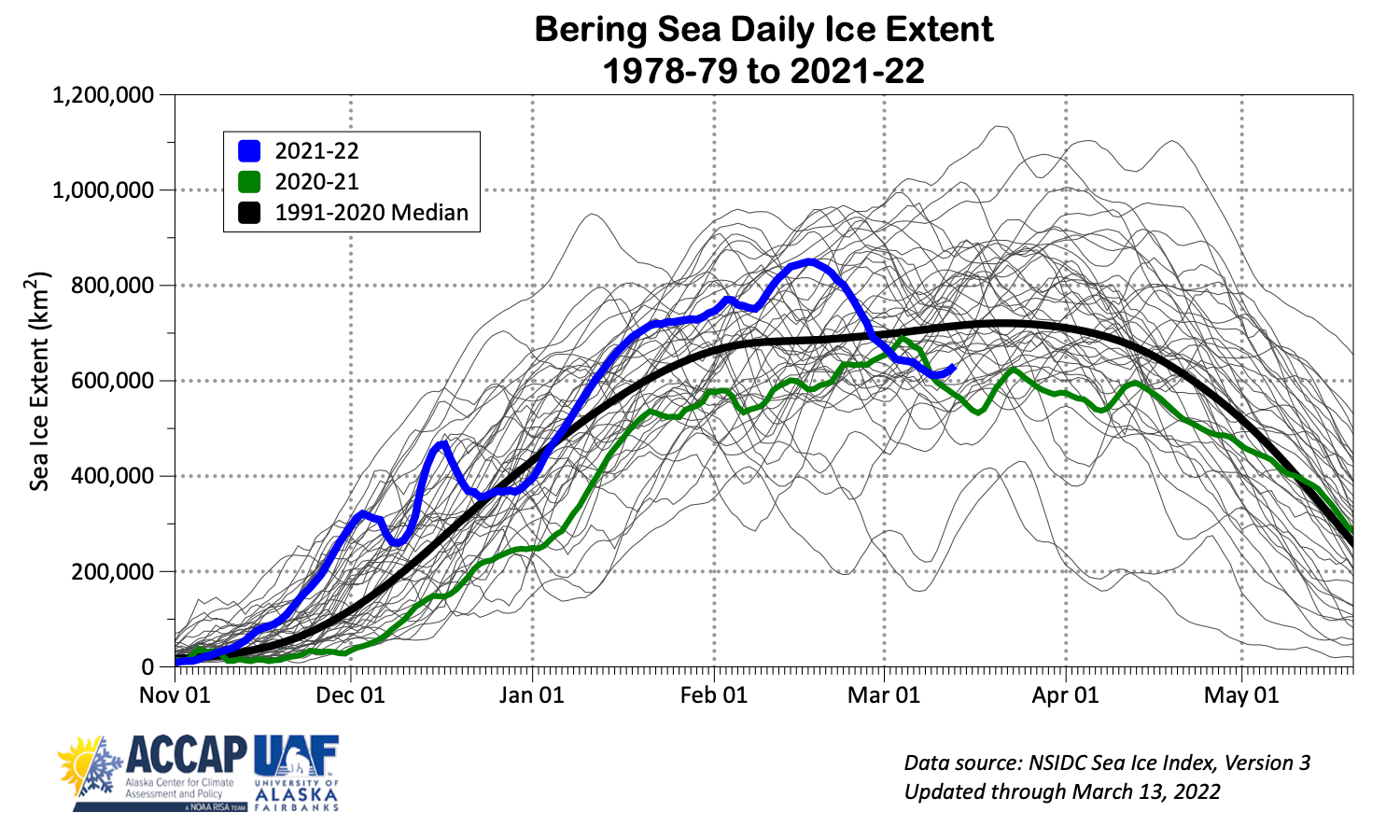 8
Winter 2021-22 Ocean Temperatures
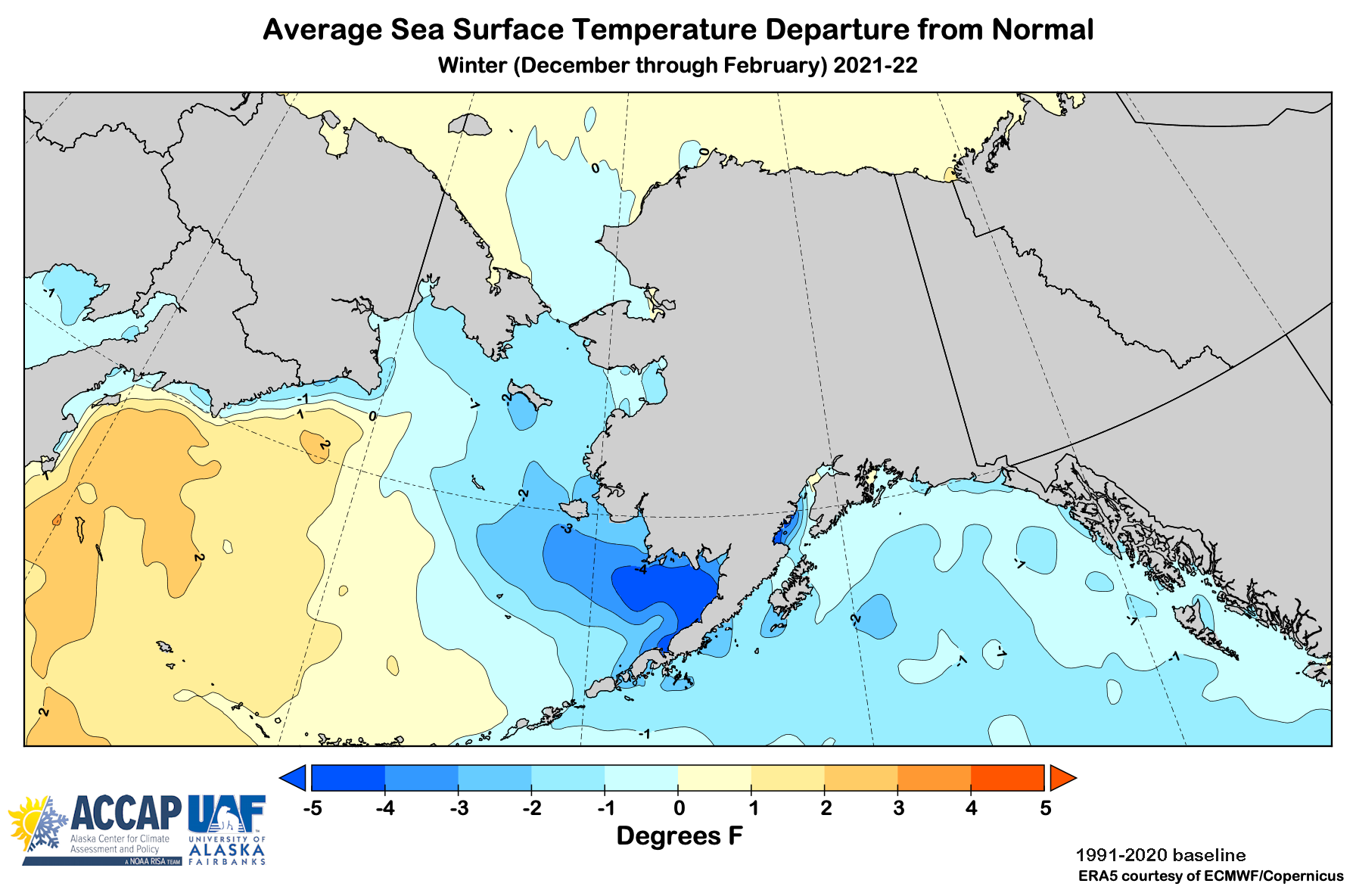 9
CPC March-May 2022 Outlook
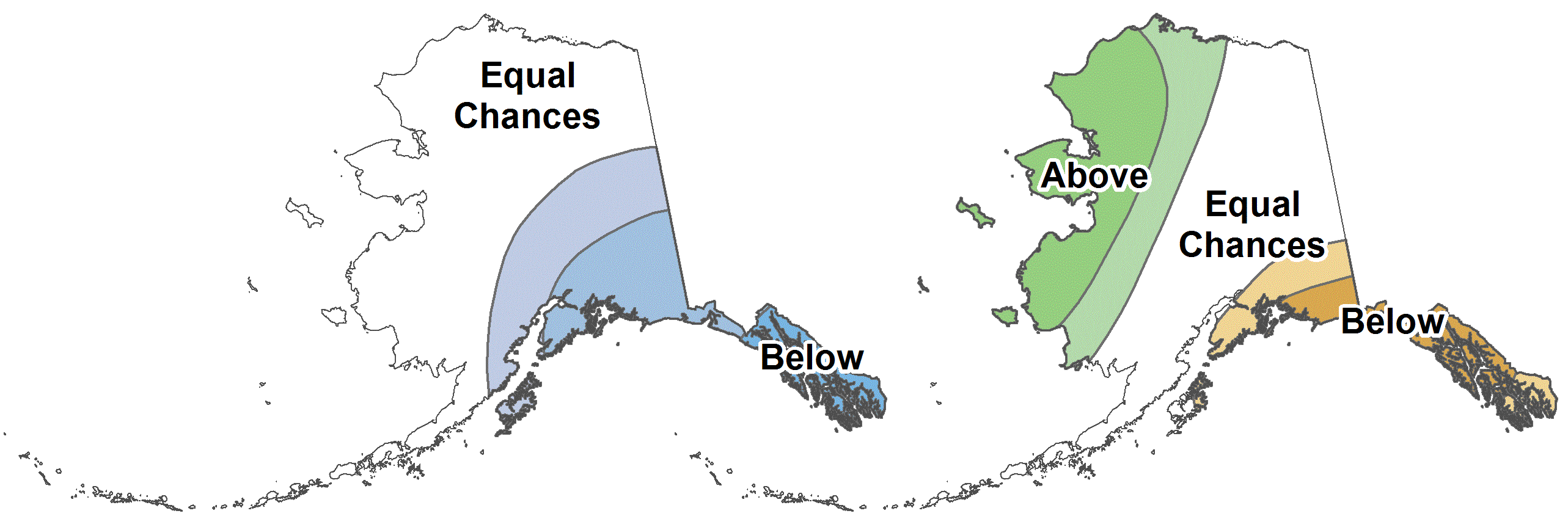 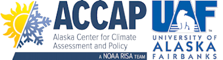 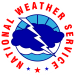 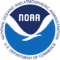 Spring 2022 Sea Ice Outlook
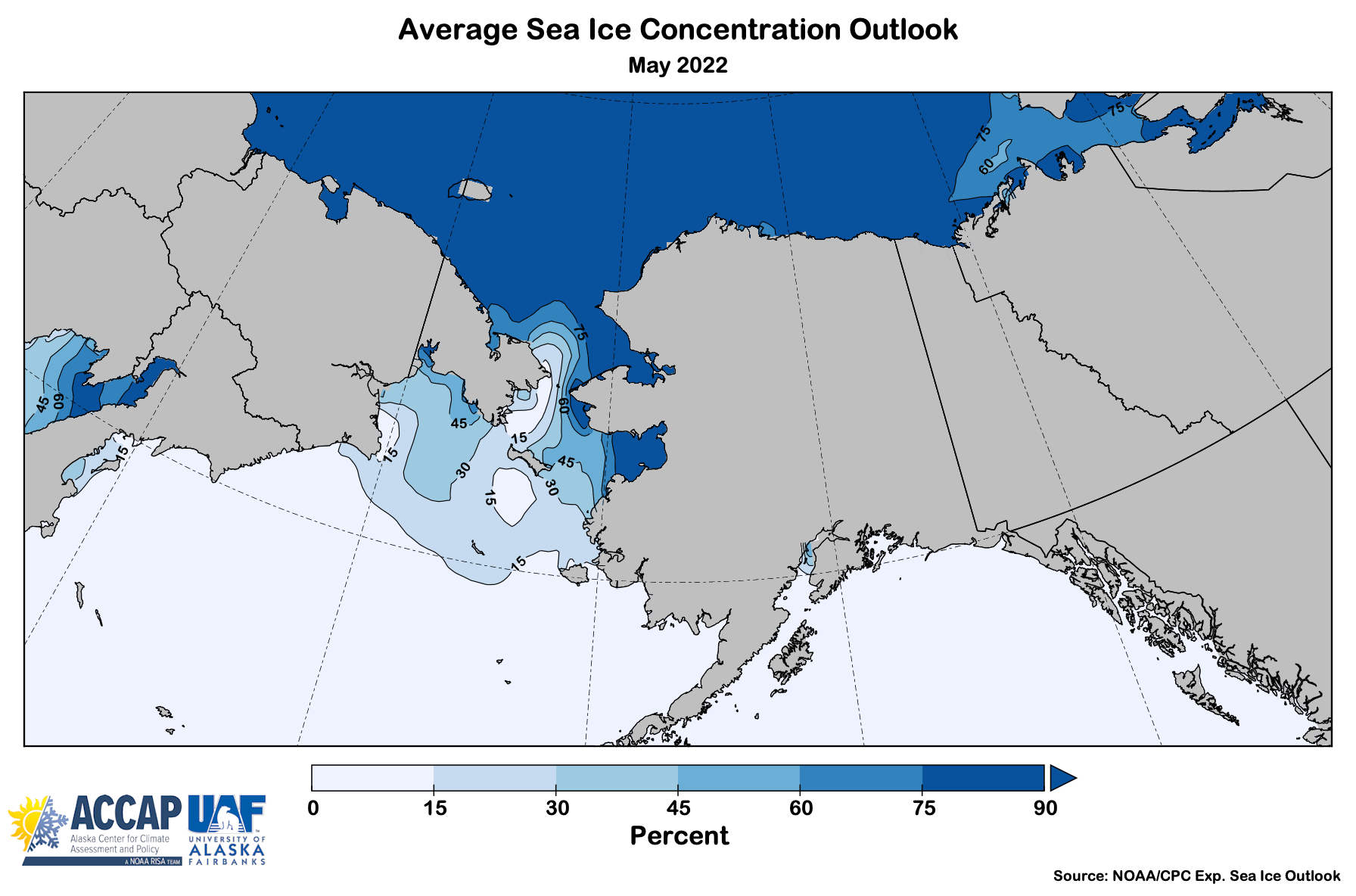 Data: NOAA/Climate Prediction Center Exp. Sea Ice Outlook
11
Promo: Climate Change In Arctic Environments
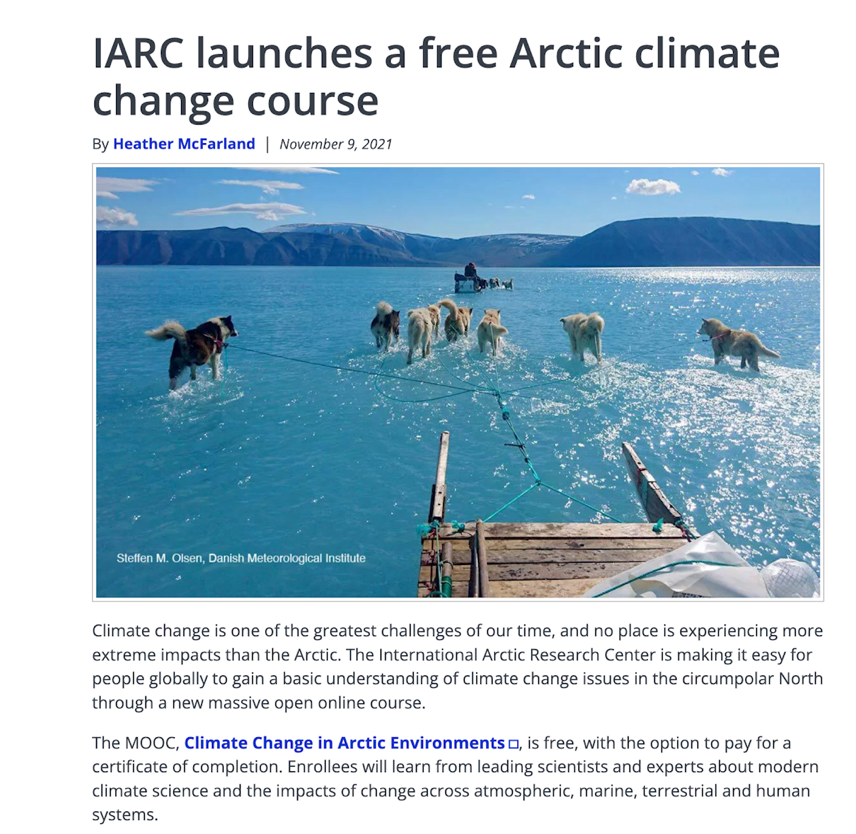 Climate Change In Arctic Environments
Online, free class
Series of short videos from experts
More than just physical science
Open until May 17
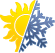 12
https://www.edx.org/course/climate-change-in-arctic-environments
Thanks very much
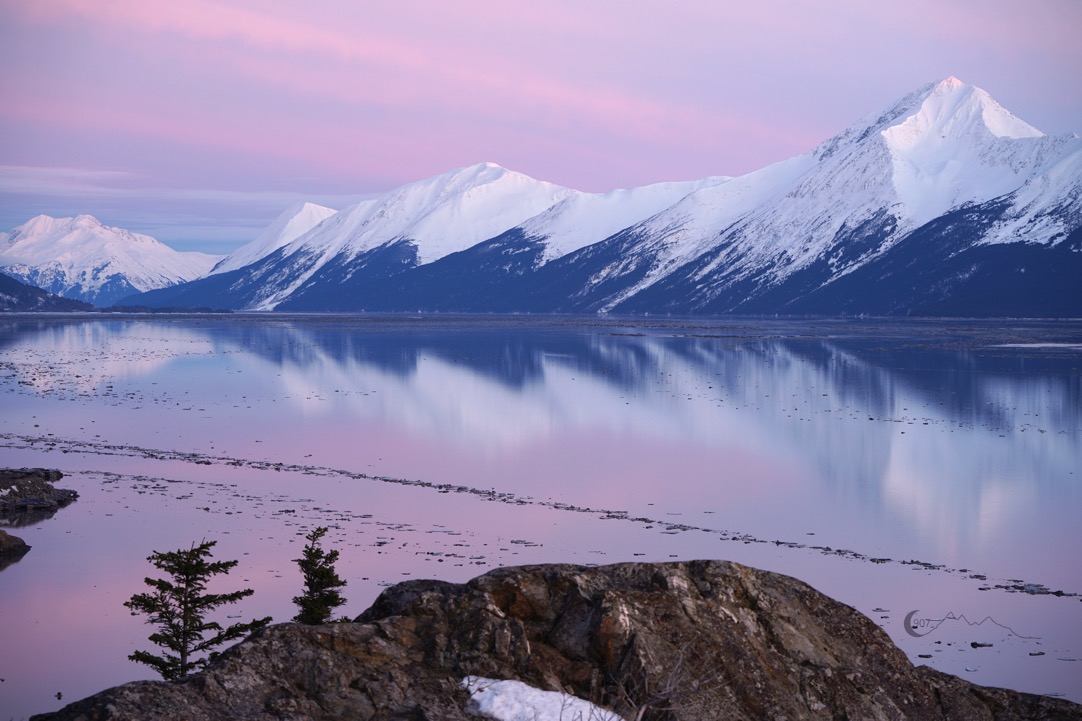 Turnagain Arm
Photo by D. Moore, Feb 27, 2022
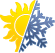 13